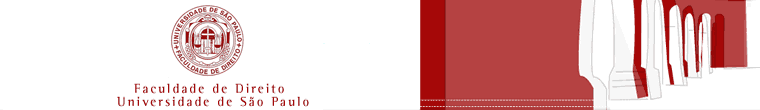 Disciplina: Direito Tributário Constitucional
Docentes: Professor Titular Luís Eduardo Schoueri e Professor Associado Paulo Ayres Barreto


Finsocial



08.10.2020
Contextualização
PIS – Contextualização
Constituições de 1946 e de 1967
Constituição de 1946 – Art 157. (...) IV - participação obrigatória e direta do trabalhador nos lucros da empresa, nos termos e pela forma que a lei determinar
 
Constituição de 1967 – Art. 165. A Constituição assegura aos trabalhadores os seguintes direitos, além de outros que, nos têrmos da lei, visem à melhoria de sua condição social: (...) V - integração na vida e no desenvolvimento da emprêsa, com participação nos lucros e, excepcionalmente, na gestão, segundo fôr estabelecido em lei (sic).
PIS – Contextualização
Edição da Lei Complementar nº 7, de 1970
Art. 1º É instituído (...) o Programa de Integração Social (PIS), destinado a promover a integração do empregado na vida e no desenvolvimento das empresas.

Art. 3º O Fundo de Participação será constituído por duas parcelas: a) a primeira, mediante dedução do Imposto de Renda devido (...); b) a segunda, com recursos próprios da empresa, calculados com base no faturamento.

Art. 6º (...) Parágrafo único - A contribuição de julho será calculada com base no faturamento de janeiro; a de agosto, com base no faturamento de fevereiro; e assim sucessivamente.
Finsocial – Contextualização
Decreto-Lei nº 1.940/82 – Finsocial
Art. 1º Fica instituída, na forma prevista neste decreto-lei, o Finsocial

§ 1º A contribuição social de que trata este artigo será de 0,5% (meio por cento), e incidirá sobre a receita bruta das empresas públicas e privadas que realizam (i) venda de mercadorias, bem como (ii) das instituições financeiras e das sociedades seguradoras.
Finsocial – Contextualização
Decreto-Lei nº 2.397/87 – Base de Cálculo
Altera Decreto-Lei 1.940/82: base de cálculo é a receita bruta, inclusive para prestadoras de serviços

Art 1º É instituída (...) contribuição social destinada a custear investimentos de caráter assistencial em alimentação, habitação popular, saúde, educação, e amparo ao pequeno agricultor.

§ 1° A contribuição social (...) será de 0,5% e incidirá mensalmente sobre:  a) a receita bruta das vendas de mercadorias e de mercadorias e serviços, de qualquer natureza.
Finsocial – Contextualização
Art. 191, inciso I da CR/88
Art. 195. A seguridade social será financiada por toda a sociedade, de forma direta e indireta, nos termos da lei, mediante recursos provenientes (...) das seguintes contribuições sociais: I - dos empregadores, incidente sobre a folha de salários, o faturamento e o lucro.
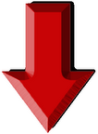 Fontes de custeio da seguridade social
Finsocial – Contextualização
Questão: Finsocial
Contribuição social que tem por fundamento de validade o art. 195 CR, sendo bastante edição de lei ordinária para ser instituído?

ou

Tributo novo, da espécie imposto, que precisa obedecer aos requisitos do art. 154 I CR?
Finsocial – Contextualização
Contribuinte: Finsocial não é uma contribuição
Contribuição social, nos termos do art. 195 CR, pode ter 3 bases de cálculo (fontes de custeio):

Folha de salários	Faturamento		Lucro
Decreto-Lei 1.940/82: base de cálculo do Finsocial, por outro lado, é a receita bruta (mercadorias e serviços)
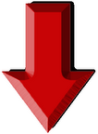 Contribuintes levam a questão ao Poder Judiciário: necessidade de LC para exercício da competência residual
Finsocial – Contextualização
Recurso Extraordinário nº 150.755, de 1992
Finsocial não é uma contribuição sobre o faturamento, mas sobre a receita bruta da prestadora de serviço

Sua fundamentação então não é o art. 195 I da CR/88 (para o qual basta a lei ordinária), mas o art. 154 I (competência residual da UF, para o qual é necessário LC)
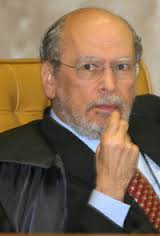 Porém: a diferença entre receita bruta e faturamento tem valor teórico, mas não existe na lei: o que o DL 1.940/82 chama de receita bruta é faturamento
Finsocial – Contextualização
Risco da iminente declaração de inconstitucionalidade do Finsocial e da CSL pelo STF
Elidie Bifano
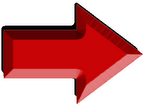 Levaria os programas sociais à míngua, o que justificou a criação da Cofins em 30/12/1991
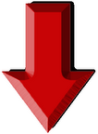 Porém, Finsocial seria declarado constitucional por recepção no RE 150.755/PE em novembro de 1992

(CSL seria declarada constitucional no RE 187.438/RS)
Finsocial – Contextualização
Finsocial: majoração das alíquotas previstas nas leis nº 7.787, 7.894 e 8.147. O art. 7º da lei 7.787, o art. 1º da lei 7.894 e o art. 1º da lei 8.147
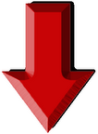 Leo Krakowiak

Finsocial: só poder ser exigido das (i) instituições financeiras, (ii) sociedades seguradoras e (iii) entidades a elas equiparadas, até a instituição da Cofins pela Lei Complementar nº70/91, à alíquota de 0,5% (0,6% em 1988)

STF (RE 150.764-1): RE 187.436-8 restringiu-se à constitucionalidade das majorações da alíquota de contribuição ao Finsocial instituída pelo art. 28 da Lei 7.738/89, sendo aplicável somente às empresas vendedoras de serviços
Finsocial – Contextualização
Finsocial: majoração das alíquotas previstas nas leis nº 7.787, 7.894 e 8.147. O art. 7º da lei 7.787, o art. 1º da lei 7.894 e o art. 1º da lei 8.147
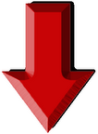 Art. 56 ADCT: exigência de lei

Art. 56. Até que a lei disponha sobre o art. 195, I, a arrecadação decorrente de, no mínimo, cinco dos seis décimos percentuais correspondentes à alíquota do Finsocial de que trata o Decreto-Lei nº 1.940, de 25 de maio de 1982, alterada pelo Decreto-Lei nº 2.049, de 1º de agosto de 1983, pelo Decreto nº 91.236, de 8 de maio de 1985, e pela Lei nº 7.611, de 8 de julho de 1987, passa a integrar a receita da seguridade social, ressalvados, exclusivamente no exercício de 1988, os compromissos assumidos com programas e projetos em andamento.
Finsocial – Contextualização
Recurso Extraordinário nº 187.436, de 1997
Empresas prestadoras de serviços estão obrigadas ao Finsocial à alíquota de 0,5%, pois o art. 56 dos ADCT, ao exigir lei sobre o art. 195 I CR, não tratou deste tipo de empresa, sendo válida a disposição do Decreto-Lei
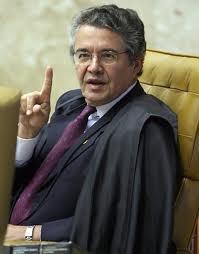 Finsocial – Contextualização
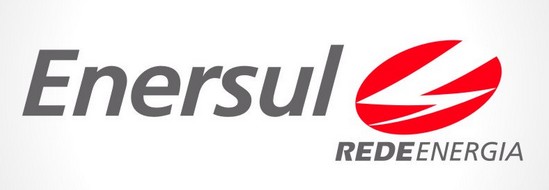 Impetra mandado de segurança
TRF-3: Finsocial não incide sobre empresas prestadoras de serviços
com as majorações das leis 7.787/89, 7.894/90 e 8.147/90
STF no RE 187.436 julgou constitucional a majoração sobre empresas prestadoras de serviços
Enersul, em contra-razões e embargos de declaração, argumenta que o precedente não se aplica, pois sua atividade é de venda de mercadoria
Finsocial – Contextualização
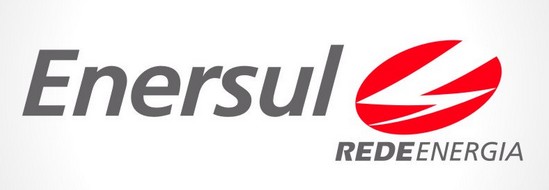 STF aplica o precedente julgando constitucional a majoração para empresas prestadoras de serviços
STF não conhece dos embargos de declaração, pois se trata de questão de prova, não cabível em sede de recurso extraordinário
Enersul ingressa com Ação Rescisória nº 1.607-1/MS contra o acórdão
Finsocial – Contextualização
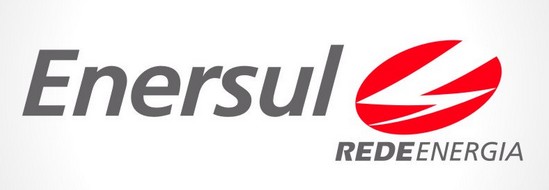 CPC - Art. 485. A sentença de mérito,
transitada em julgado, pode ser rescindida quando:

IX - fundada em erro de fato, resultante de atos ou de documentos da causa;

§ 1o Há erro, quando a sentença admitir um fato inexistente, ou quando considerar inexistente um fato efetivamente ocorrido.

§ 2o É indispensável, num como noutro caso, que não tenha havido controvérsia, nem pronunciamento judicial sobre o fato.
Sustentação oral - Contribuinte
Ação Rescisória
Sustentação oral do Dr. Luiz Gustavo Bichara
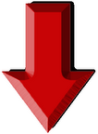 Natureza jurídica de energia elétrica é “mercadoria”

Independentemente do erro de fato do TRF-3, que julgou matéria diversa daquela versada nos autos, o objeto social da empresa não se alterou

PGFN se aproveitou do equívoco do TRF-3 para induzir a erro o STF, como se o objeto da discussão fosse a incidência de Finsocial sobre prestadora de serviços
Sustentação Oral – Contribuinte
https://youtu.be/mT3NEVCI0RM
Duração: 7’ e 58”
Voto Min. Joaquim Barbosa
https://youtu.be/6tR7-ghVgDc
Duração: 3’ e 05”
Debates
https://youtu.be/qUSHp6ufUtc
Duração: 7’ e 34”
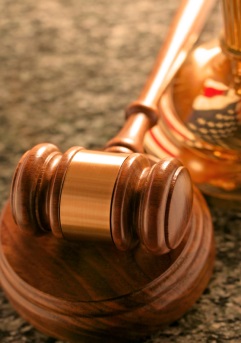 Resultado do julgamento
Decisão: EMENTA: AÇÃO RESCISÓRIA. INOVAÇÃO NA LIDE. INOCORRÊNCIA. PEDIDO DO RECURSO EXTRAORDINÁRIO MENOS ABRANGENTE DO QUE O DA PETIÇÃO INICIAL. RELAÇÃO DE CONTINÊNCIA E NÃO DE PREJUDICIALIDADE. ENERGIA ELÉTRICA. MERCADORIA. ART. 155, § 2º, "B", DA CB/88; ART. 34, § 9º, DO ADCT. EMPRESA MERCANTIL QUALIFICADA COMO EMPRESA PRESTADORA DE SERVIÇO. ERRO DE FATO. ART. 485, IX, §§ 1º E 2º, DO CPC. ATRIBUIÇÃO DE OBJETO SOCIAL INEXISTENTE. AUSÊNCIA DE CONTROVÉRSIA SOBRE O FATO. FINSOCIAL. INCIDÊNCIA DA ALÍQUOTA APLICADA ÀS EMPRESAS MERCANTIS (0,5%). ART. 1º, § 1º, DO DECRETO-LEI N. 1.940/82.
Outras Questões
Dúvidas?
Luiz Gustavo Bichara
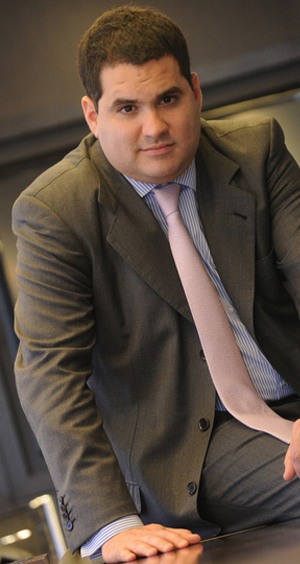 Bacharel Universidade Cândido Mendes
Program of Instruction for Lawyers da Harvard LS
Professor IBMEC, UNIGRANRIO, FGV e outros
Diretor Associação Brasileira de Direito Financeiro
Membro do General Council da IFA
Procurador Especial Tributário do Conselho Federal da OAB e Procurador Geral da OAB/RJ
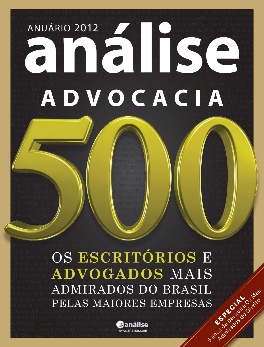 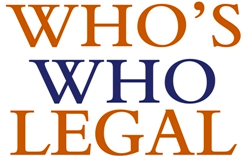 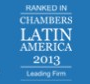 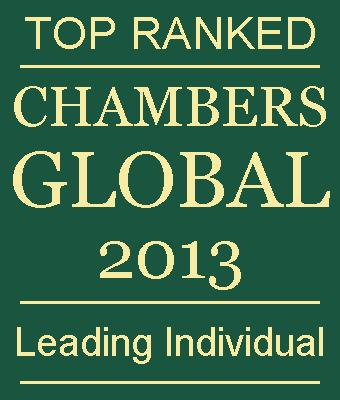 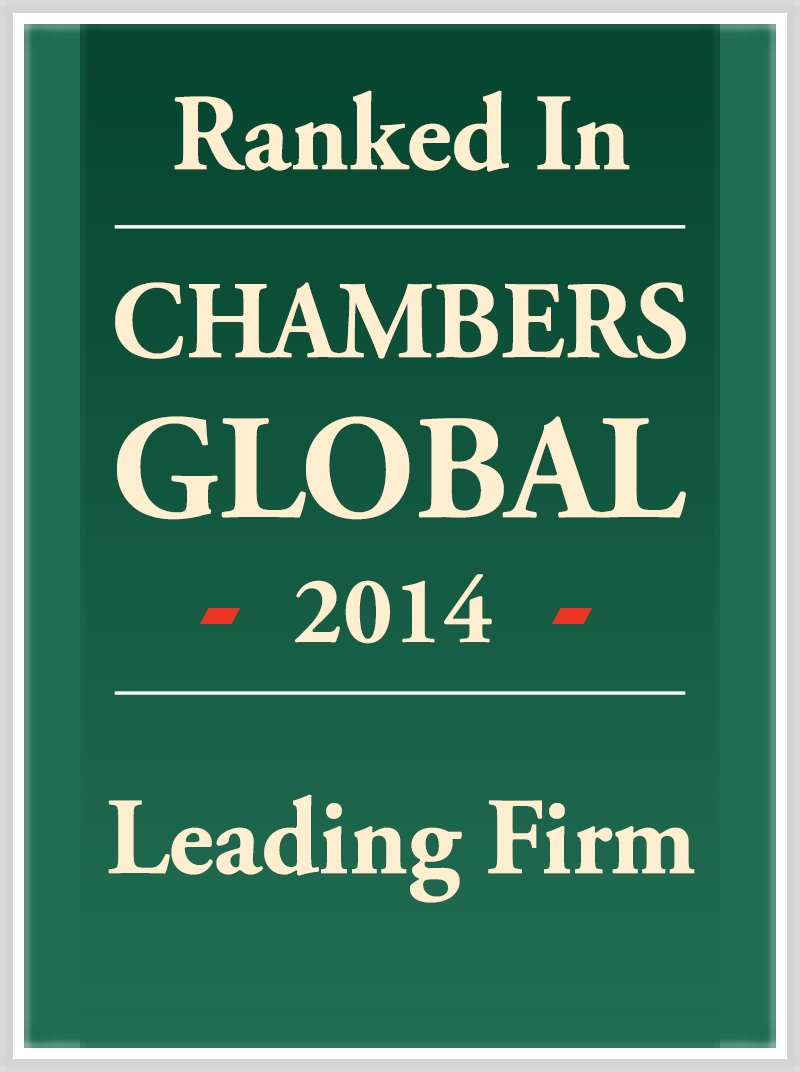 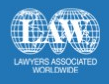 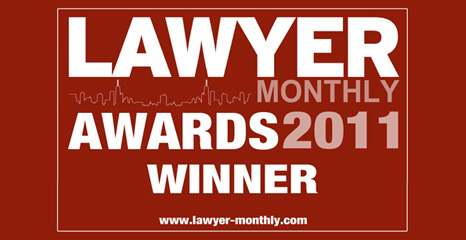 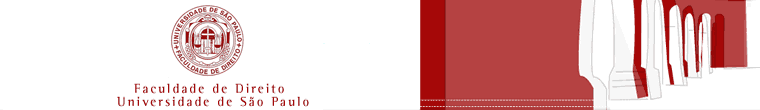 Obrigado!

leonardo.branco@usp.br
tulio.venturini.souza@usp.br